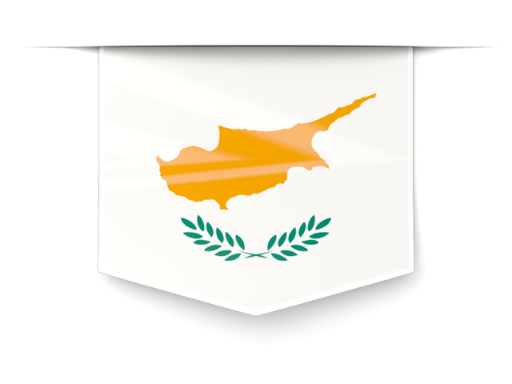 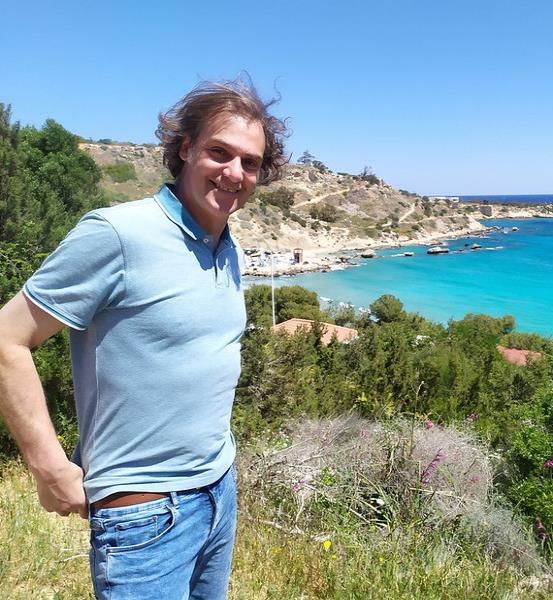 CYPRUS CUSTOMS
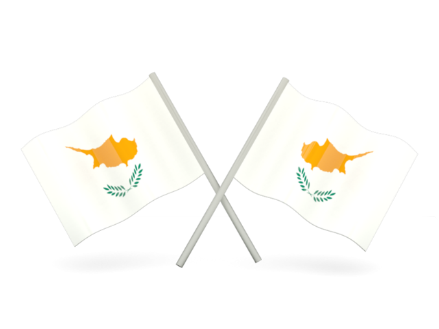 Free Template
Insert the sub title of your presentation
slidesppt.net
[Speaker Notes: slidesppt.net]
Contents
01.
Lorem ipsum
Lorem ipsum dolor sit amet, consectetur adipiscing elit
Lorem ipsum dolor sit amet, consectetur adipisicing elit, sed do eiusmod tempor
02.
Lorem ipsum
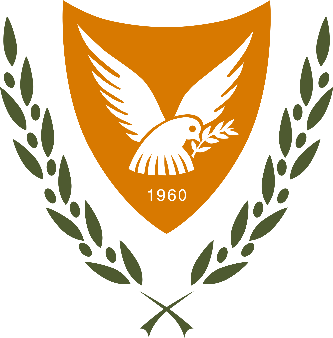 Lorem ipsum dolor sit amet, consectetur adipisicing elit, sed do eiusmod tempor
03.
Lorem ipsum
Lorem ipsum dolor sit amet, consectetur adipisicing elit, sed do eiusmod tempor
04.
Lorem ipsum
Lorem ipsum dolor sit amet, consectetur adipisicing elit, sed do eiusmod tempor
Agenda
Lorem ipsum
Lorem ipsum dolor sit amet, consectetur adipiscing elit
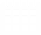 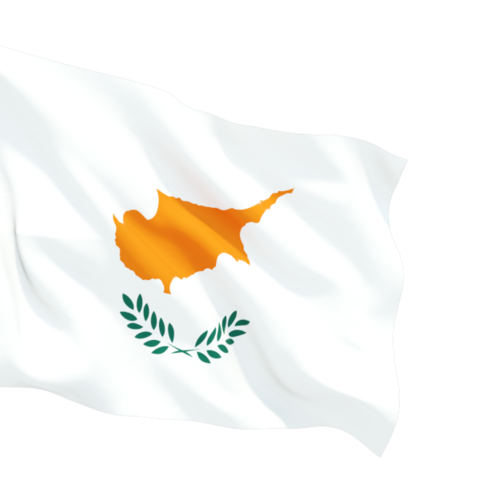 Lorem ipsum dolor sit amet, consectetur adipisicing elit, sed do eiusmod tempor
Lorem ipsum
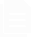 Lorem ipsum dolor sit amet, consectetur adipisicing elit, sed do eiusmod tempor
Lorem ipsum
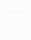 Lorem ipsum dolor sit amet, consectetur adipisicing elit, sed do eiusmod tempor
Lorem ipsum
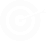 Lorem ipsum dolor sit amet, consectetur adipisicing elit, sed do eiusmod tempor
[Speaker Notes: slidesppt.net]
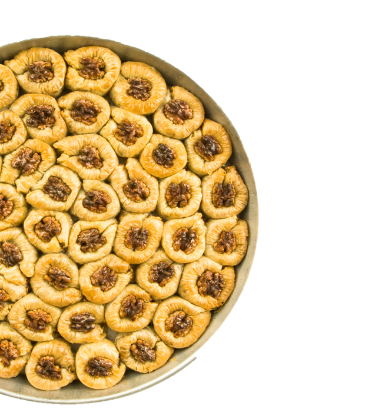 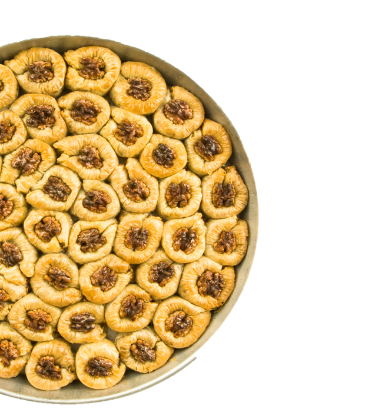 Section Break
Slide Title
Section break slide title
Lorem ipsum dolor sit amet, consectetur adipiscing elit, sed do eiusmod tempor incididunt ut labore et dolore magna aliqua.
01.
02.
03.
04.
Lorem ipsum
Lorem ipsum
Lorem ipsum
Lorem ipsum
Lorem ipsum dolor sit amet, consectetur adipisicing elit, sed do eiusmod tempor
Lorem ipsum dolor sit amet, consectetur adipisicing elit, sed do eiusmod tempor
Lorem ipsum dolor sit amet, consectetur adipisicing elit, sed do eiusmod tempor
Lorem ipsum dolor sit amet, consectetur adipisicing elit, sed do eiusmod tempor
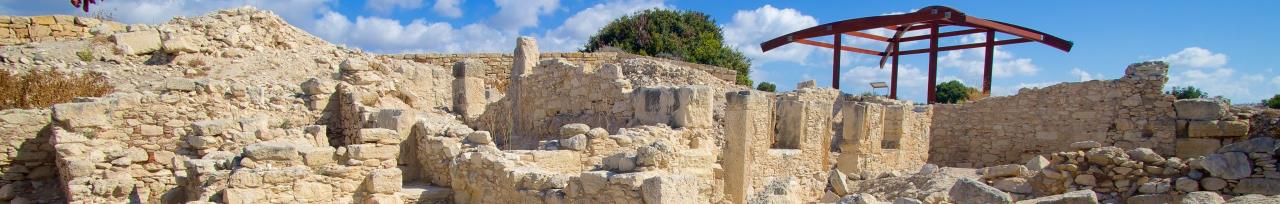 [Speaker Notes: slidesppt.net]
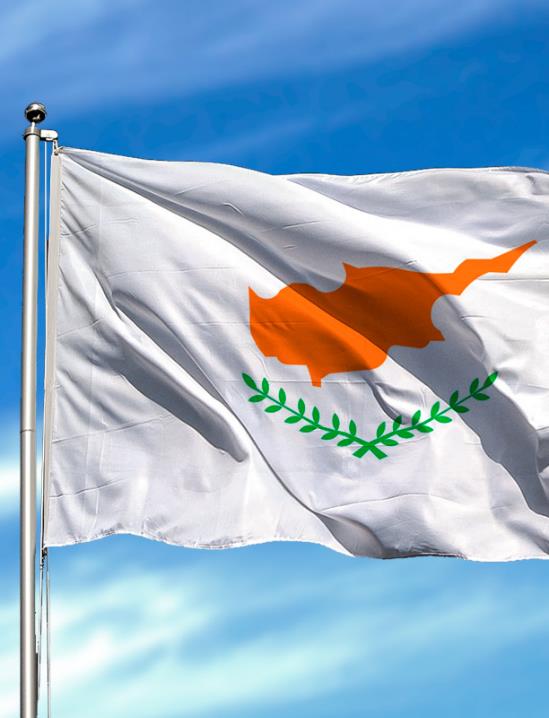 About us
Lorem ipsum dolor sit amet
Lorem ipsum dolor sit amet, consectetur adipiscing elit, sed do eiusmod tempor incididunt ut labore et dolore magna aliqua. 
Ut enim ad minim veniam, quis nostrud exercitation ullamco laboris nisi ut aliquip ex ea commodo consequat.
Lorem ipsum dolor sit amet
Lorem ipsum dolor sit amet, consectetur adipiscing elit, sed do eiusmod tempor incididunt ut labore et dolore magna aliqua. 
Ut enim ad minim veniam, quis nostrud exercitation ullamco laboris nisi ut aliquip ex ea commodo consequat.
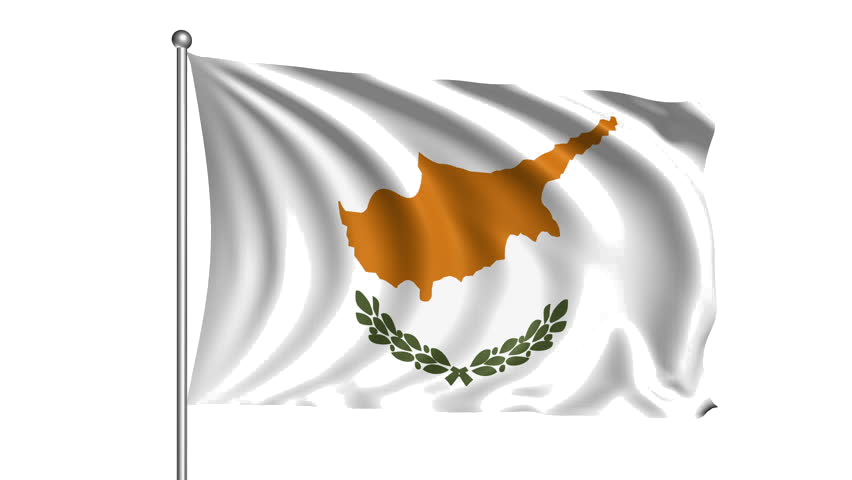 1
Slide title here
Lorem ipsum dolor sit amet
Lorem ipsum dolor sit amet, consectetur adipiscing elit, sed do eiusmod tempor incididunt ut labore et dolore magna aliqua.
[Speaker Notes: slidesppt.net]
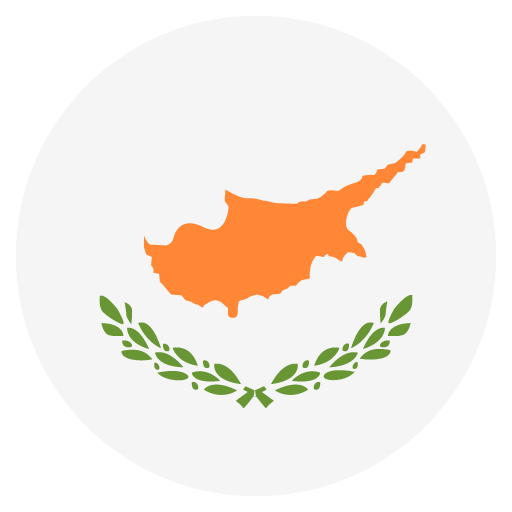 Lorem ipsum
Lorem ipsum dolor sit amet, consectetur adipisicing elit
Lorem ipsum
Lorem ipsum dolor sit amet, consectetur adipisicing elit
Lorem ipsum
Lorem ipsum dolor sit amet, consectetur adipisicing elit
Lorem ipsum
Lorem ipsum dolor sit amet, consectetur adipisicing elit
[Speaker Notes: slidesppt.net]
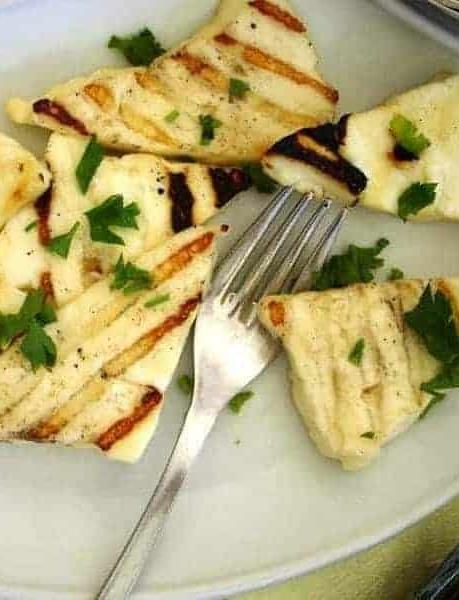 Lorem ipsum dolor sit amet
Lorem ipsum dolor sit amet, consectetur adipiscing elit, sed do eiusmod tempor incididunt ut labore et dolore magna aliqua. 
Ut enim ad minim veniam, quis nostrud exercitation ullamco laboris nisi ut aliquip ex ea commodo consequat.
Lorem ipsum dolor sit amet
Lorem ipsum dolor sit amet, consectetur adipiscing elit, sed do eiusmod tempor incididunt ut labore et dolore magna aliqua. 
Ut enim ad minim veniam, quis nostrud exercitation ullamco laboris nisi ut aliquip ex ea commodo consequat.
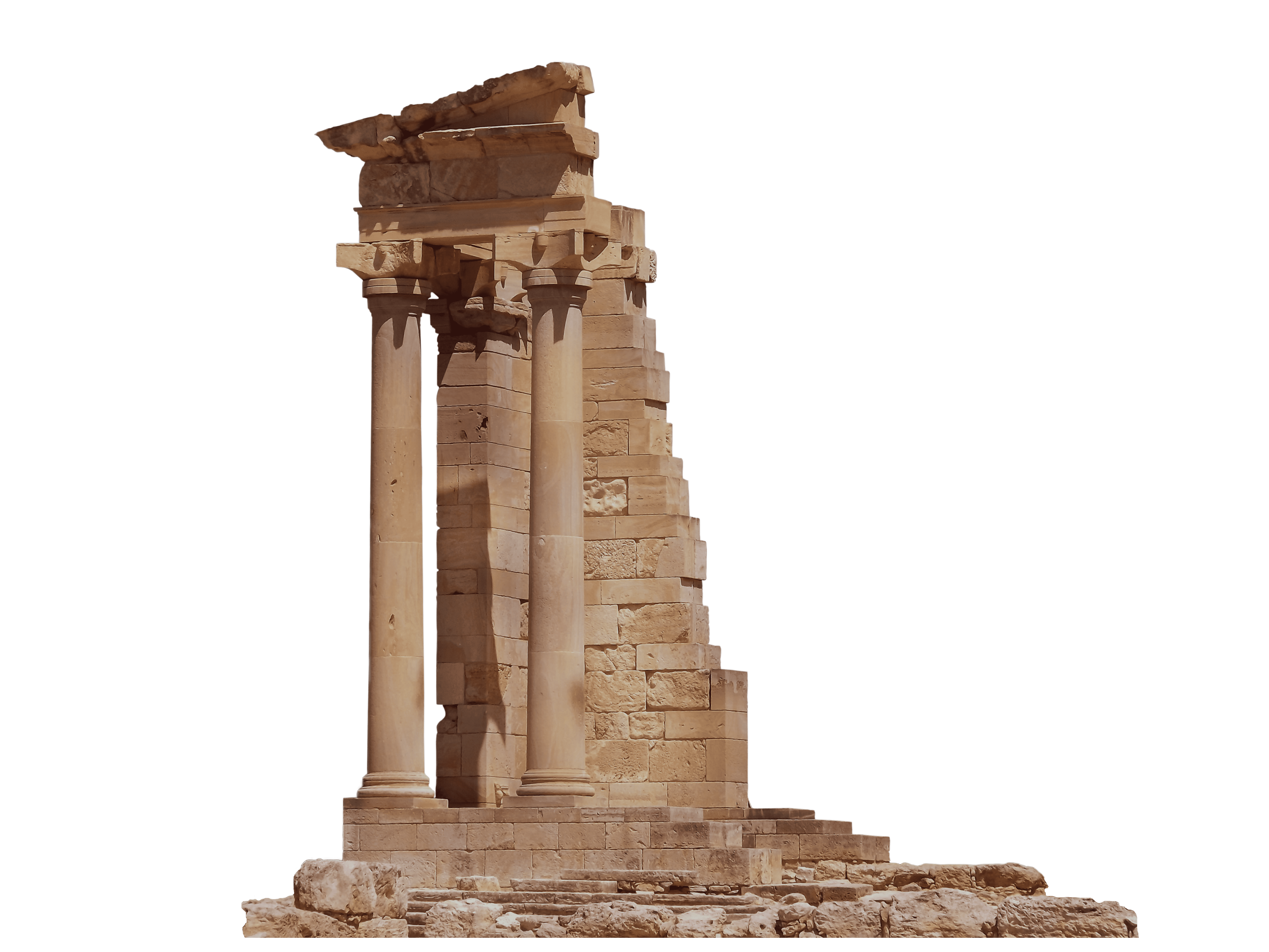 2
Slide title here
Lorem ipsum dolor sit amet
Lorem ipsum dolor sit amet, consectetur adipiscing elit, sed do eiusmod tempor incididunt ut labore et dolore magna aliqua.
[Speaker Notes: slidesppt.net]
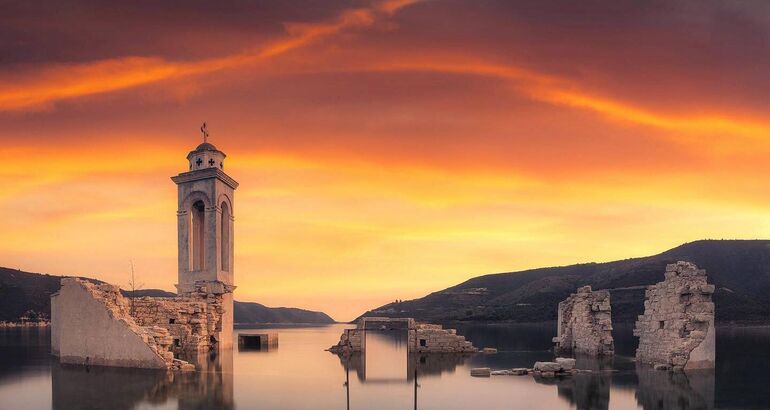 Lorem ipsum dolor sit amet
Consectetur adipiscing elit
Slide title here
Lorem ipsum dolor sit amet, consectetur adipiscing elit, sed do eiusmod tempor incididunt ut labore et dolore magna aliqua.
Ut enim ad minim veniam, quis nostrud exercitation ullamco laboris nisi ut aliquip ex ea commodo consequat.
Duis aute irure dolor in reprehenderit
In voluptate velit esse cillum dolore
Duis aute irure dolor in reprehenderit in voluptate velit esse cillum dolore eu fugiat nulla pariatur.
Excepteur sint occaecat cupidatat non proident!
[Speaker Notes: slidesppt.net]
Our GOALS
Lorem ipsum dolor sit amet, consectetur adipiscing elit, sed do eiusmod tempor incididunt ut labore et dolore magna aliqua.
80%
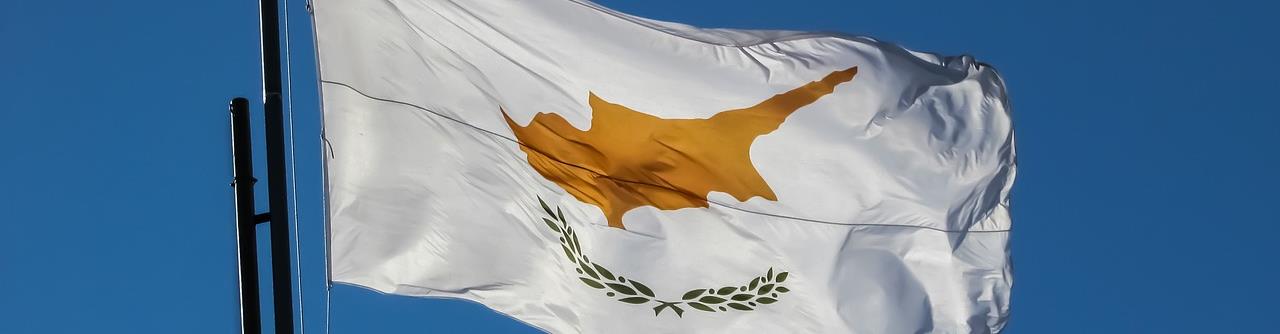 60%
70%
Lorem ipsum
Lorem ipsum
Lorem ipsum
Lorem ipsum dolor sit amet, consectetur adipisicing elit, sed do eiusmod tempor
Lorem ipsum dolor sit amet, consectetur adipisicing elit, sed do eiusmod tempor
Lorem ipsum dolor sit amet, consectetur adipisicing elit, sed do eiusmod tempor
Lorem ipsum
Lorem ipsum
Lorem ipsum
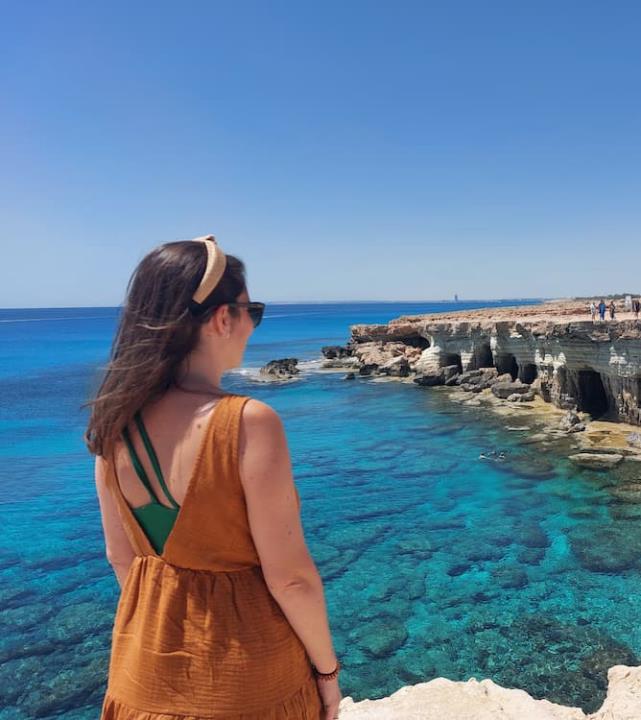 Slide title here
Lorem ipsum dolor sit amet
Lorem ipsum dolor sit amet, consectetur adipiscing elit, sed do eiusmod tempor incididunt ut labore et dolore magna aliqua. 
Ut enim ad minim veniam, quis nostrud exercitation ullamco laboris nisi ut aliquip ex ea commodes consequat.
Lorem ipsum
Lorem ipsum
Lorem ipsum
[Speaker Notes: slidesppt.net]
Data analysis
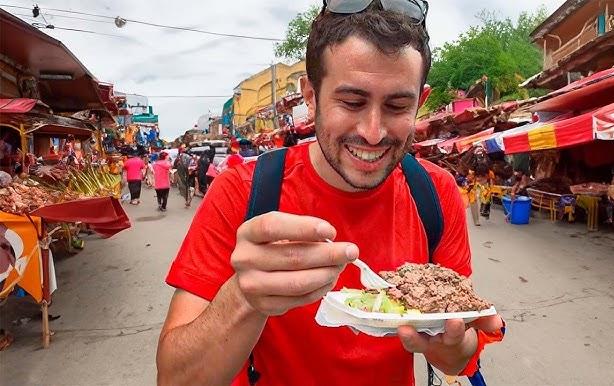 Lorem ipsum
Lorem ipsum dolor sit amet, consectetur adipisicing elit
Lorem ipsum
Lorem ipsum dolor sit amet, consectetur adipisicing elit
Lorem ipsum
Lorem ipsum dolor sit amet, consectetur adipisicing elit
Our work process
STEP1.
Lorem ipsum
STEP2.
Lorem ipsum
STEP3.
Lorem ipsum
STEP4.
Lorem ipsum
Lorem ipsum dolor sit amet, consectetur adipisicing elit, sed do eiusmod tempor incididunt ut labore edsafsdat dolore magna aliqua.
Lorem ipsum dolor sit amet, consectetur adipisicing elit, sed do eiusmod tempor incididunt ut labore edsafsdat dolore magna aliqua.
Lorem ipsum dolor sit amet, consectetur adipisicing elit, sed do eiusmod tempor incididunt ut labore edsafsdat dolore magna aliqua.
Lorem ipsum dolor sit amet, consectetur adipisicing elit, sed do eiusmod tempor incididunt ut labore edsafsdat dolore magna aliqua.
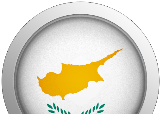 [Speaker Notes: slidesppt.net]
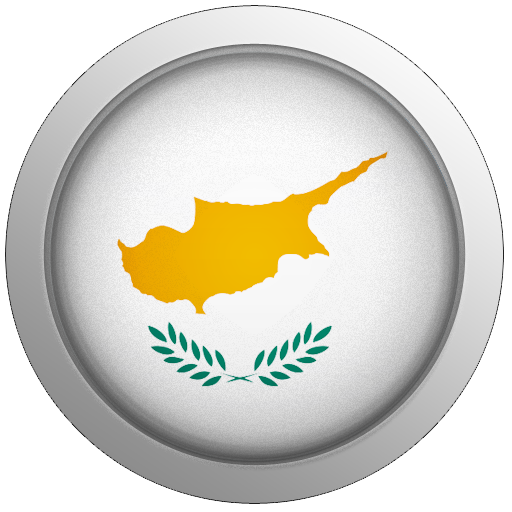 Our projects
Lorem ipsum
dolor sit amet
consectetur adipiscing elit
sed do eiusmod tempor
incididunt ut labore et
dolore magna aliqua
Duis aute irure dolor
in reprehenderit
in voluptate velit esse
cillum dolore
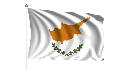 Slide title here
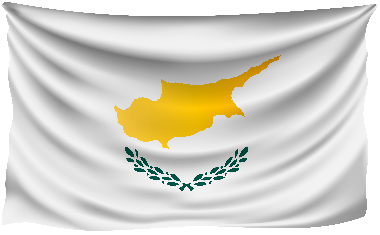 Lorem ipsum
Lorem ipsum
Lorem ipsum dolor sit amet, consectetur adipisicing elit
Lorem ipsum dolor sit amet, consectetur adipisicing elit
Lorem ipsum dolor sit amet
Lorem ipsum
Lorem ipsum
Lorem ipsum dolor sit amet, consectetur adipiscing elit, sed do eiusmod tempor incididunt ut labore
Lorem ipsum dolor sit amet, consectetur adipisicing elit
Lorem ipsum dolor sit amet, consectetur adipisicing elit
consectetur adipiscing elit
Ut enim ad minim veniam, quis nostrud exercitation ullamco laboris nisi ut aliquip ex ea commodo
[Speaker Notes: slidesppt.net]
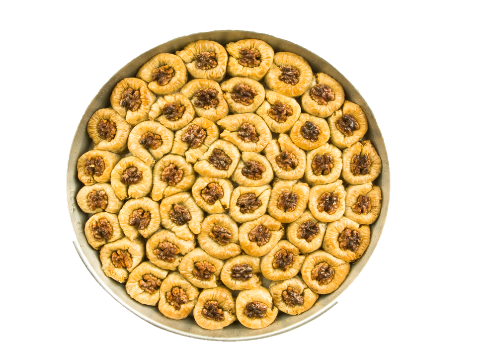 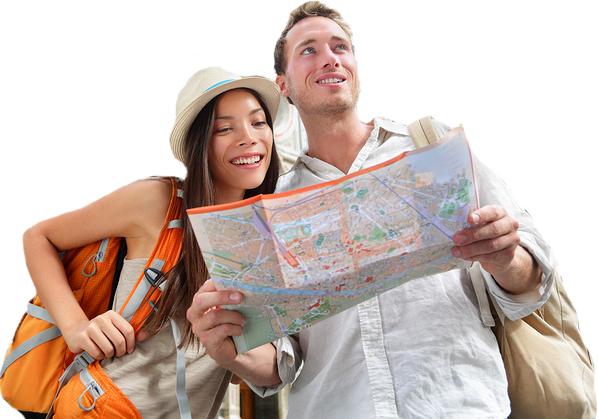 Break Section
01:00pm ~ 01:30pm
[Speaker Notes: slidesppt.net]
PART 04
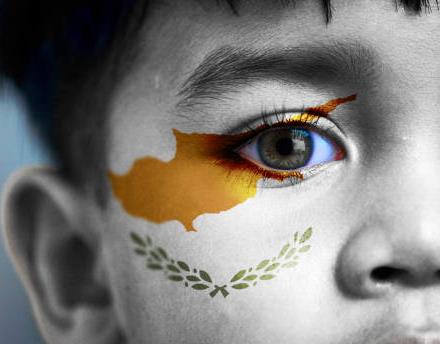 Next year's work plan
print the presentation and make it into a film to be used in a wider field The user can demonstrate on a projector or computer
[Speaker Notes: slidesppt.net]
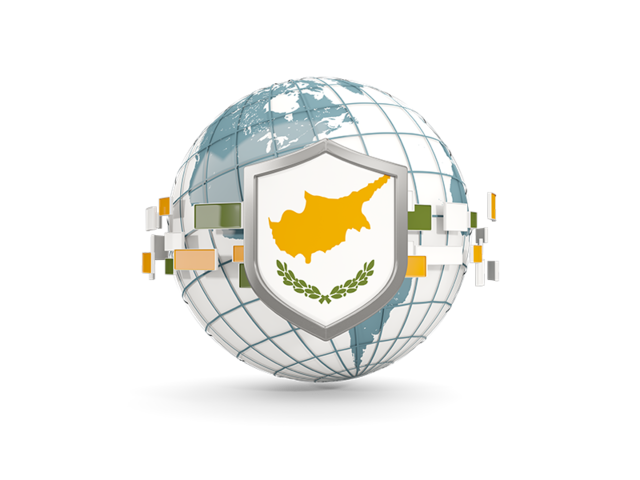 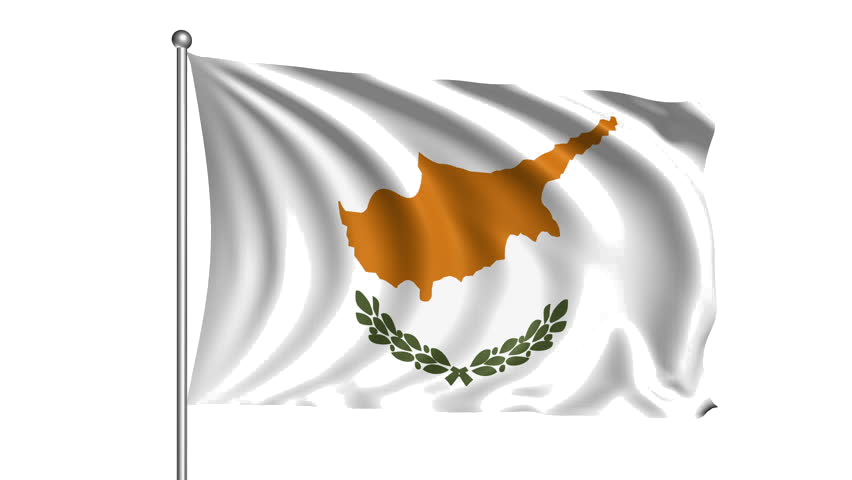 Thanks !
slidesppt.net
Lorem ipsum dolor sit amet, consectetur adipiscing elit. Etiam aliquet eu mi quis lacinia
Instructions for use
In order to use this template, you must credit Slidesppt by keeping the thank you slide.
What you are allowed to do :
Use our templates for personal or educational presentations or printouts.
Edit and customize our templates for your own needs.
Link a page to a presentation template on your website or blog.
What you are not allowed to do :
Republish or redistribute our presentation templates, offline or online and even for free.
Offer Slidesppt templates (or a modified version of this Slidesppt Template) or include it in a database or any other product or service that offers downloadable images, icons or templates that may be subject to distribution or resale.
Useful links :
What you are allowed and not allowed to do: https://www.slidesppt.net/what-you-can-and-cannot-do-with-our-templates/  
Frequently Asked Questions: https://www.slidesppt.net/frequently-asked-questions/  
Tutorials and Tips: https://www.slidesppt.net/tutorials-and-tips/
[Speaker Notes: slidesppt.net]
FUENTE
ELABORADO POR : slidesppt.net
IMAGES :
unsplash.com
pexels.com
pngwing.com
FONTS :
Poppins Black (Títulos)
TT Norms Bold
Calisto MT
slidesppt.net
[Speaker Notes: slidesppt.net]
Fully Editable Icon Sets: A
[Speaker Notes: slidesppt.net]
Fully Editable Icon Sets: B
[Speaker Notes: slidesppt.net]
Fully Editable Icon Sets: C
[Speaker Notes: slidesppt.net]
Presentation template by
Slidesppt.net
You are free to use this presentation for educational, personal and work purposes under Creative Commons Attribution License. But, keep the credits slide or mention Slidesppt in your presentation. Visit slidesppt.net